General Information, Application FAQ, Membership FAQ
National Honor Society 101
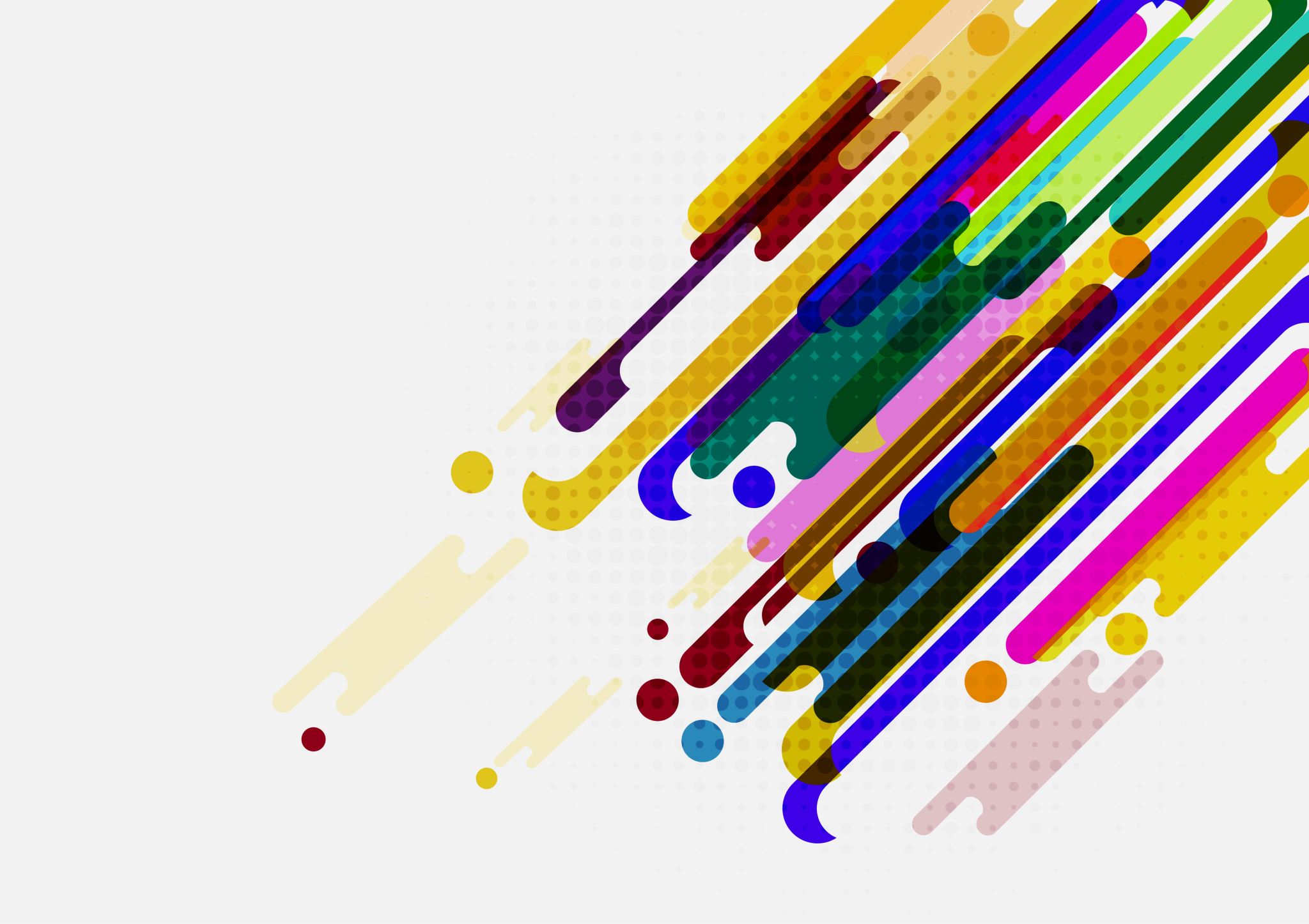 General Information and 4 Pillars of NHS
Becoming A Member
Invitation to Become a Member
Do I Meet the Requirements?
Applying to NHS: Application
Applying to NHS: Clarification
Application Review Process
Application Re-evaluation and Appeals
Induction
Membership Responsibilities
Scholarship, Service, Character, Leadership
Meetings
Hours: Getting Hours
Clarification on Flex Hours
Hours: Tracking Hours
Dues and Contracts
Graduation
Officers
Our Officers
Applying for Office
Probation and Dismissal
Table of ContentsPlease use the links to go to each section 
GeneralInfo
Main Page
4 Pillars of NHS
Main Page
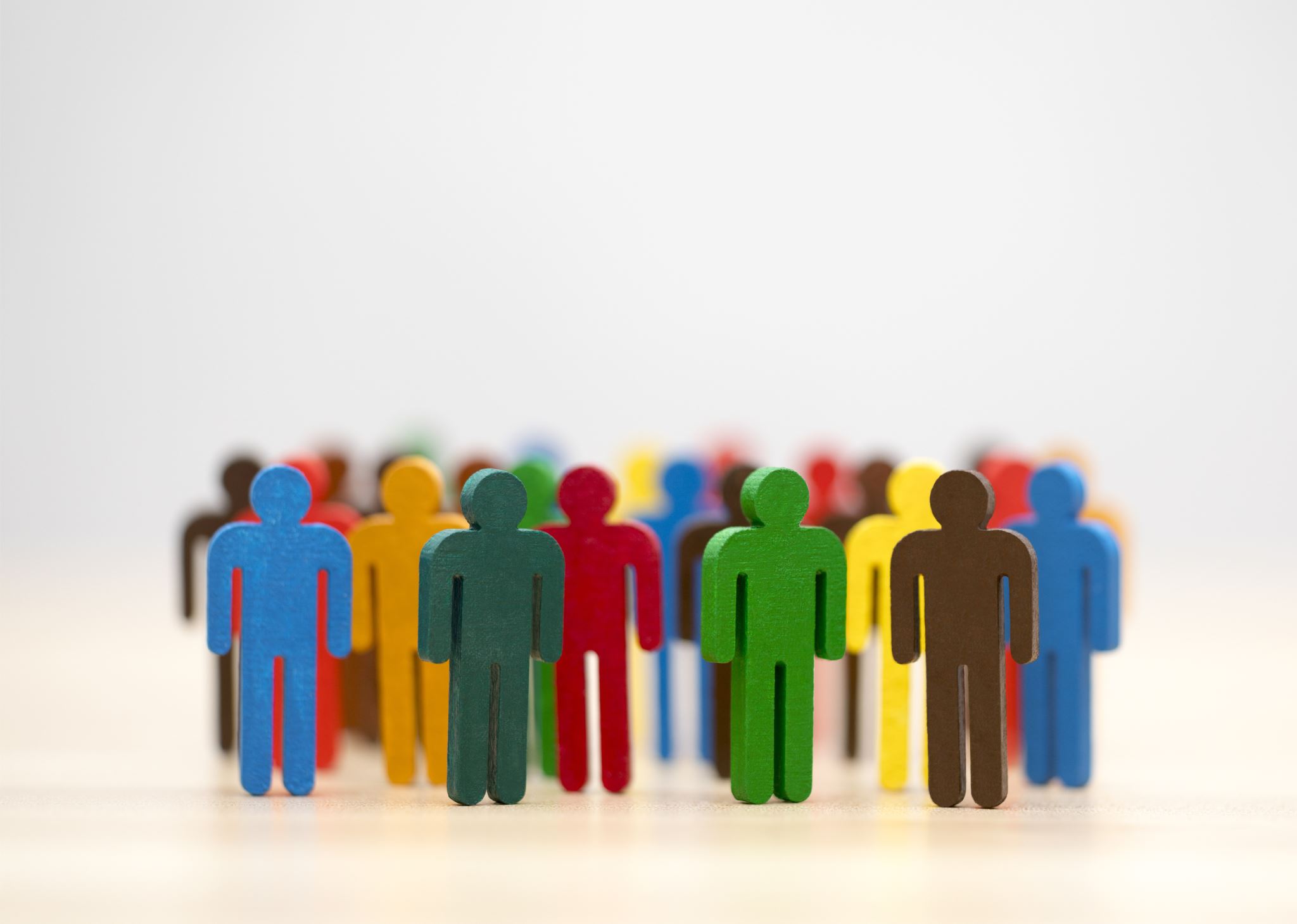 Becoming A Member
Invitation, application, re-evaluation and appeals
Main Page
Invitation to Become a Member
Main Page
Do I meet the requirements?
Main Page
QUIZ: Are you a Junior or Senior?
Only students who have completed their 10th grade sophomore year can apply for membership to NHS.
QUIZ: Do you participate in in-school activities?
An activity is considered if the student was involved in the activity AFTER the completion of their 9th grade year; this means 9th grade activities are not considered, however, involvement happening in the summer between 9th and 10th grade will count.
Participation is considered on-going involvement in a club – not attending a few meetings/events.
Recommend involvement in at least 3 activities.
QUIZ: Do you participate in in service?
Service when a student volunteers time to help their community without being compensated via an organization.
Must be more than 1 single day of volunteering.
Donations and “helping a neighbor” do not count as service.
Applying students need a minimum of 5 service hours.
Please click here or here for clarification on service.
QUIZ: Do you participate in in leadership?
Leadership is when a student is leading a group to a common goal or to achieve a task.
This is the hardest component which normally is the reason students are not selected for membership!!!
Must be a position the student was appointed to, elected to, or applied for and was selected.
The position would involve the student being given a title of some kind.
Please click here or here for clarification on leadership.
QUIZ: Can you commit to membership?
If you made it to this section, then you meet the minimum requirements to apply!!!
Applying does not guarantee membership only that your application is screened and then reviewed.
Meeting the application requirements is an accomplishment, however, only applicants willing to demonstrate and uphold the membership requirements as well as the 4 pillars of NHS should apply 
Applying to NHS: Application
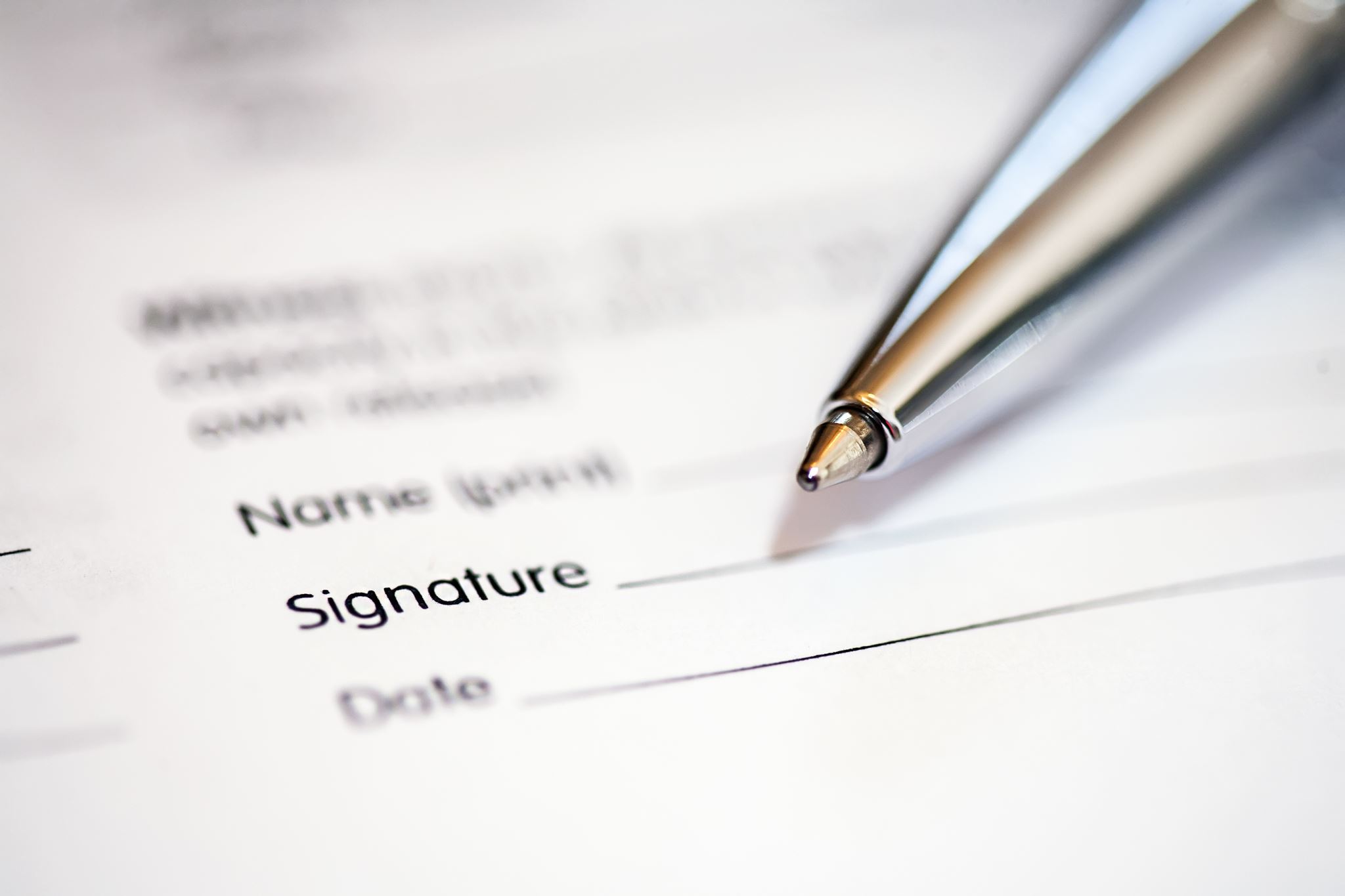 Application information can be found here on our website. Please be sure to click through the nested pages!
NHS Applications have many parts. Students are responsible for ensuring all parts of the application are complete by the due date. 
There are 3 parts to the application.
Part 1: Intent to apply form (paper)
Part 2: Student application (digital)
Part 3: Verification Evaluation forms (digital)

Please see the next slides for details!
Main Page
Application Part 1: Intent to Apply
Main Page
Application Part 2: Student Application
Main Page
Application Part 2: Student Application
Main Page
Application Part 3: Verifications
Main Page
Applying to NHS: Clarification
Back to Qualification Quiz: Leadership
Back to Qualification Quiz: Service
Main Page
Applying to NHS: Clarification
Please click this example student application for guidance.
Clarifications
Donations are not considered service.
Having a job is not leadership; however, if the job title is one of trainer, lead, or manager this can be leadership.
Being a captain, co-captain, section leader, or officer is leadership.
Regardless of what is listed on the student application, all activities need to be verified by a supervising adult. More details on this slide.
Back to Qualification Quiz: Service
Back to Qualification Quiz: Leadership
Main Page
Application Review Process
A Faculty Council selects all members of the National Honor Society. The NHS advisers are not voting members of the Selection Council.
Student applications are evaluated for the following criteria required of National Honor Society members: scholarship, leadership, service, & character.
To be accepted into the CBE chapter of the NHS, students are expected to have service to school, service to community, leadership, and good character. Service to school is defined as having an ongoing commitment to representing and/or serving  CB West through membership in clubs, organizations, and/or sports. It is expected that students participate in school service activities on a regular and consistent basis. Service to community is defined as activities that are done for or on behalf of nonprofit organizations, (and outside of family & school) for which no compensation has been given. Students are expected to have a minimum of 5 hours.  Hours are calculated from the end of 9th grade. Leadership positions should be elected or appointed and require students to be directly responsible for leading and directing others. Examples of acceptable leadership positions are class/club officer, team captain or coach, work manager, and newspaper editor, to name a few. Good character is defined as having no record of cheating or plagiarism, intentional dishonesty, violations of school rules & policies, or offenses in the community.
Students are required to get letters or signed evaluation forms for all activities in and out of school.  To ensure privacy, letters are to be sealed and not opened by the student.
 There is a solid deadline for completed NHS applications. Any application, letter, or form received after this date will not be accepted. In fairness to all, there are no exceptions to this rule.
 Applications are examined by the Faculty Selection Council and all applicants will receive a letter in the mail announcing the Council's decision. Letters are usually mailed out 3-4 weeks after the applications are submitted.
 Induction is held shortly after the letters go home, usually in early November.
Main Page
Application Re-evaluation and Appeals
An eligible student who has not been selected for membership can ask for further information and potentially request a reconsideration of the decision.  The following guidelines list the procedures for students to follow.
The approved timeframe for the reconsideration process is within ten calendar days of the date on the decision letter, but not on or after the scheduled date of the NHS Induction ceremony. 
The student must set up an appointment with an NHS adviser at which time the adviser will explain the Faculty Council’s decision regarding non-selection to the NHS.
If the student is not satisfied with the Council’s decision based upon meeting with the adviser, the student may request, in writing, that the Council reconsider their decision.  This written appeal must be submitted to the adviser.  The request must not include new letters of reference or additional activities or service but is intended to clarify what the student already had submitted on his/her application.
Once the letter of request is submitted, the NHS Faculty Council will re-evaluate the student’s application considering the letter of appeal.
The student will receive a letter from the NHS Faculty Council with their re-evaluation decision.
If the student would like to pursue reconsideration beyond the NHS Faculty Council, s/he must make an appointment to meet with the building principal.
Main Page
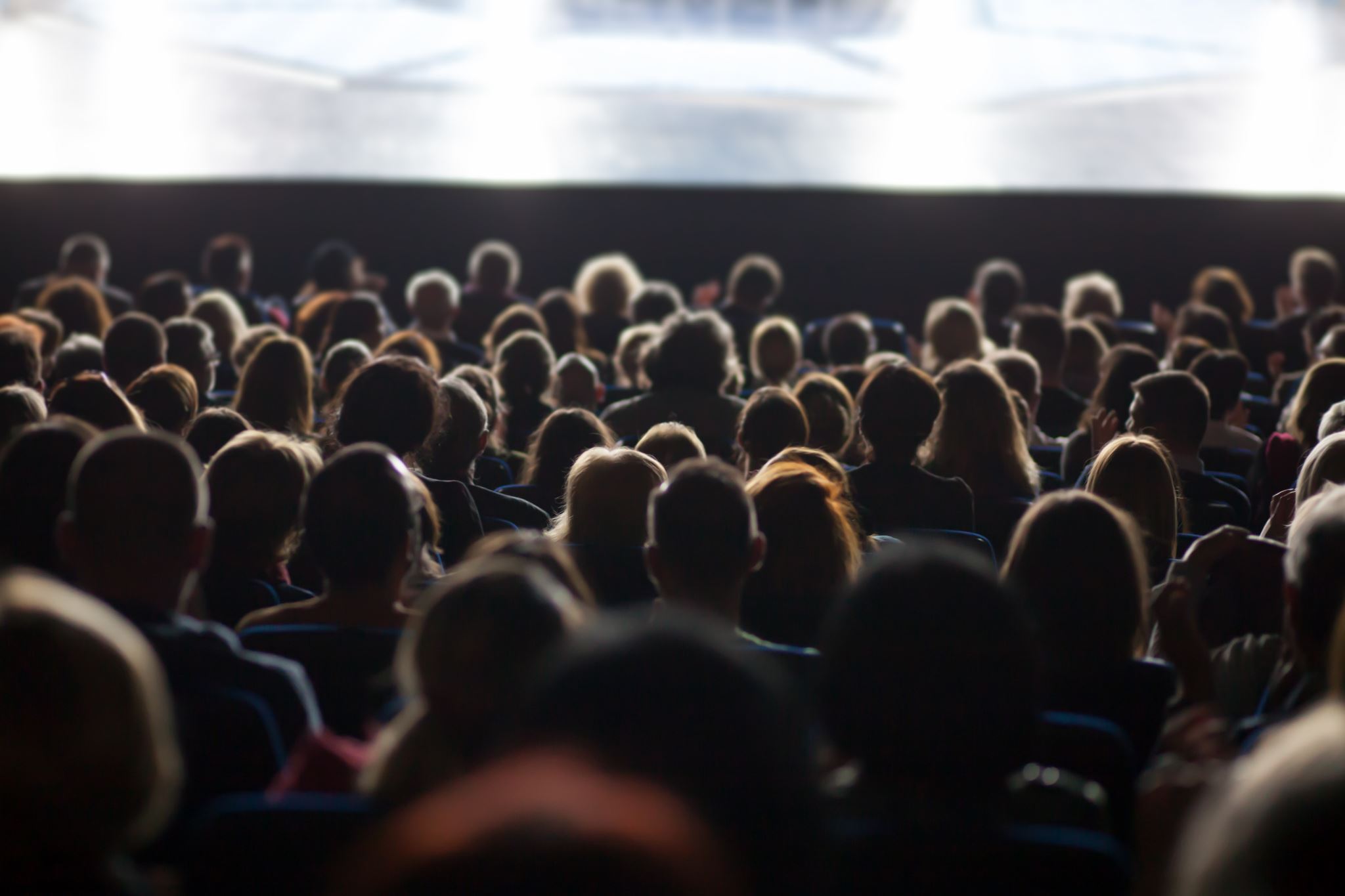 Induction
A student who receives acceptance to NHS is now an inductee.
All members must complete an induction to become formal members.
Induction occurs 4-6 weeks after applications are due, typically, and occurs at CBE in the auditorium in the evening.
To be inducted, inductees must complete their contract and turn in dues.
We also ask inductees complete a video to help with name pronunciation for the ceremony. Students are also invited to provide a picture and a shout-out as part of their induction.
This is a formal ceremony and inductees are to dress nicely; inductees will be walking and should wear comfortable shoes they are able to move in.
After the ceremony, there will be a reception in the atrium.
Main Page
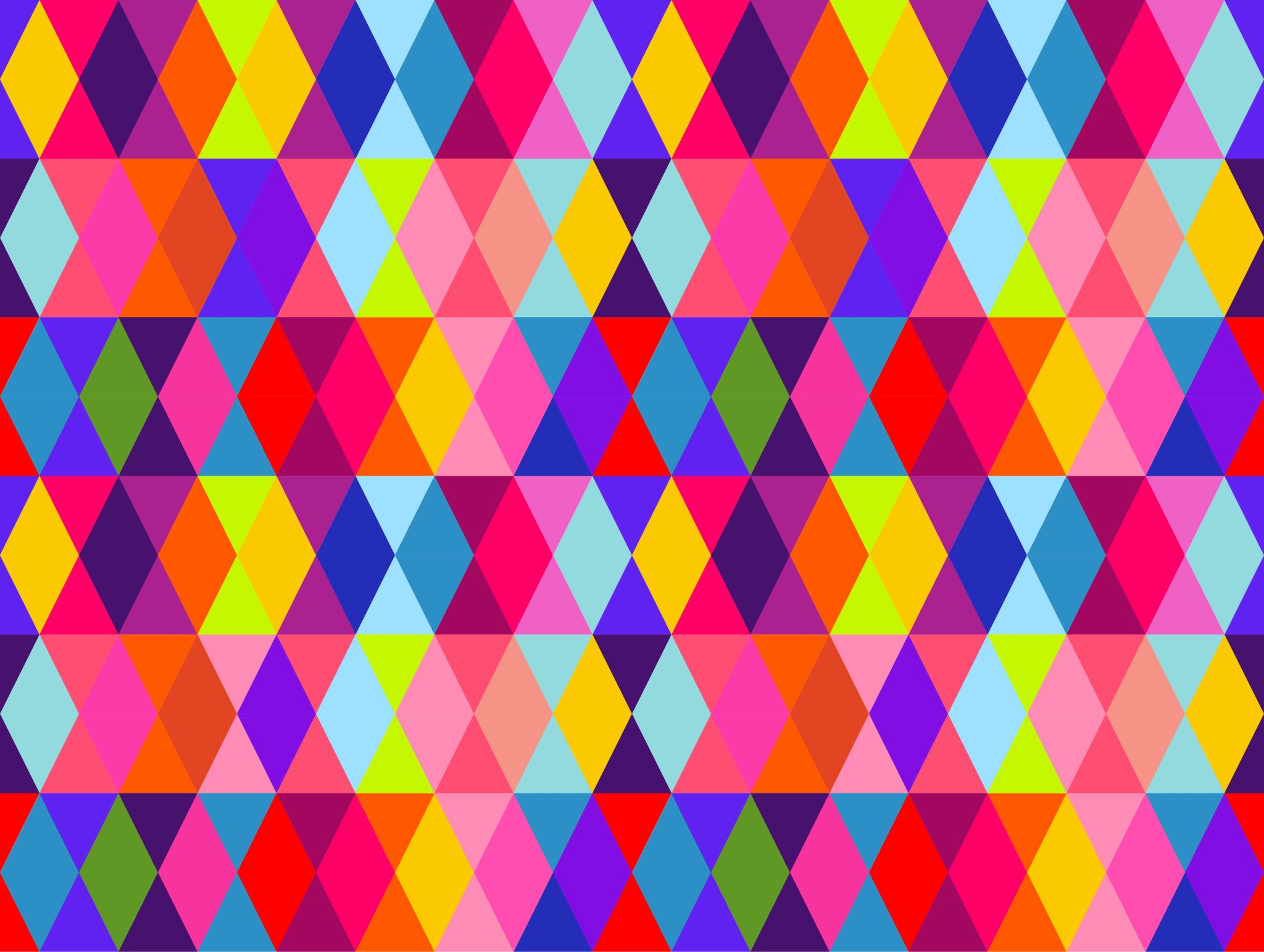 Membership Responsibilities
Scholarship, service, character, leadership, meetings, etc.
Main Page
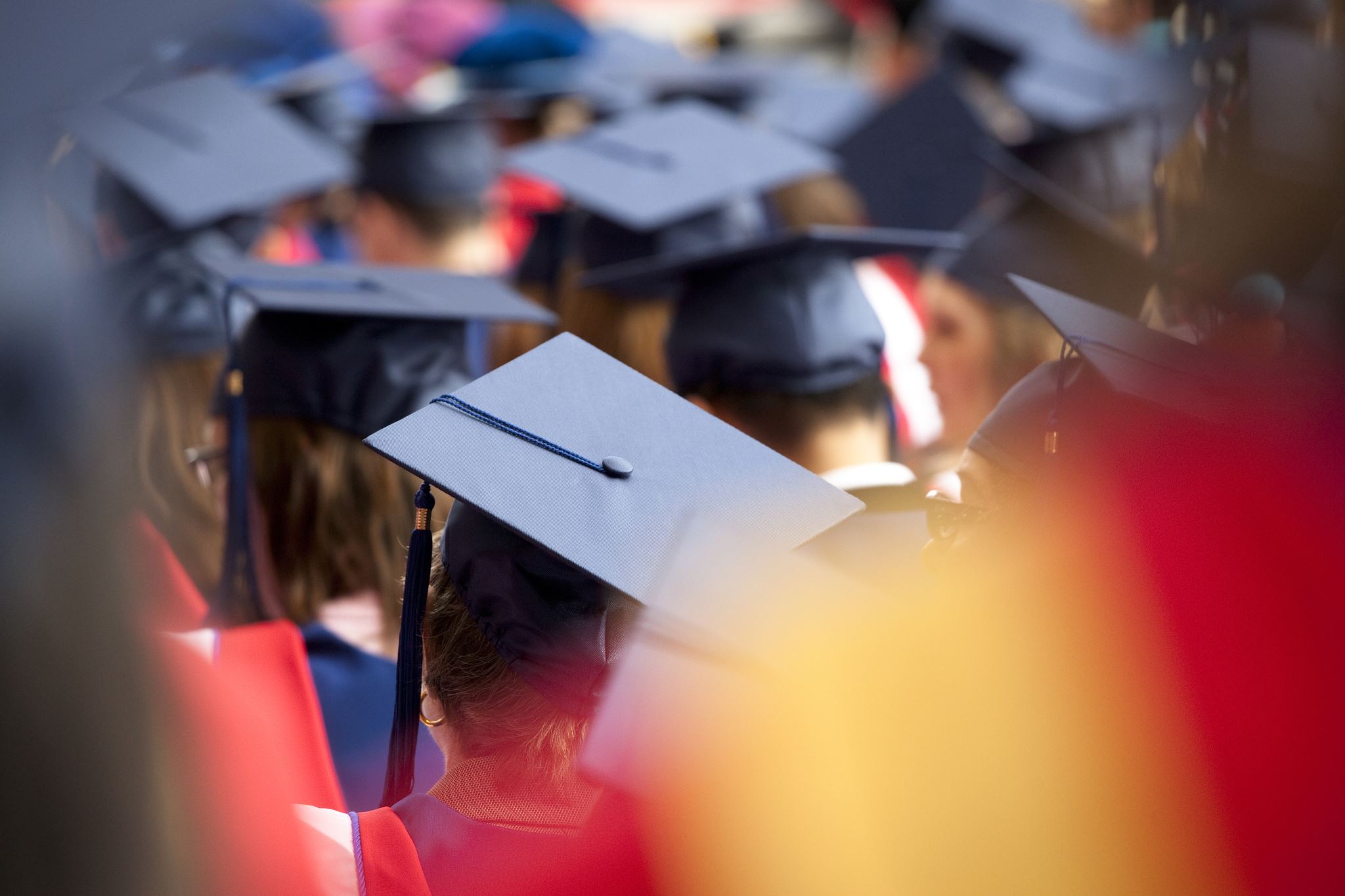 Membership Responsibilities: Scholarship
NHS members must maintain a 3.7 GPA throughout their membership until graduation.
GPAs are pulled each marking period.
A member who is below the requirement will have 1 MP to improve their GPA before removal from NHS.
Main Page
Membership Responsibilities: Service
Main Page
Membership Responsibilities: Character
Main Page
Membership Responsibilities: Leadership
Main Page
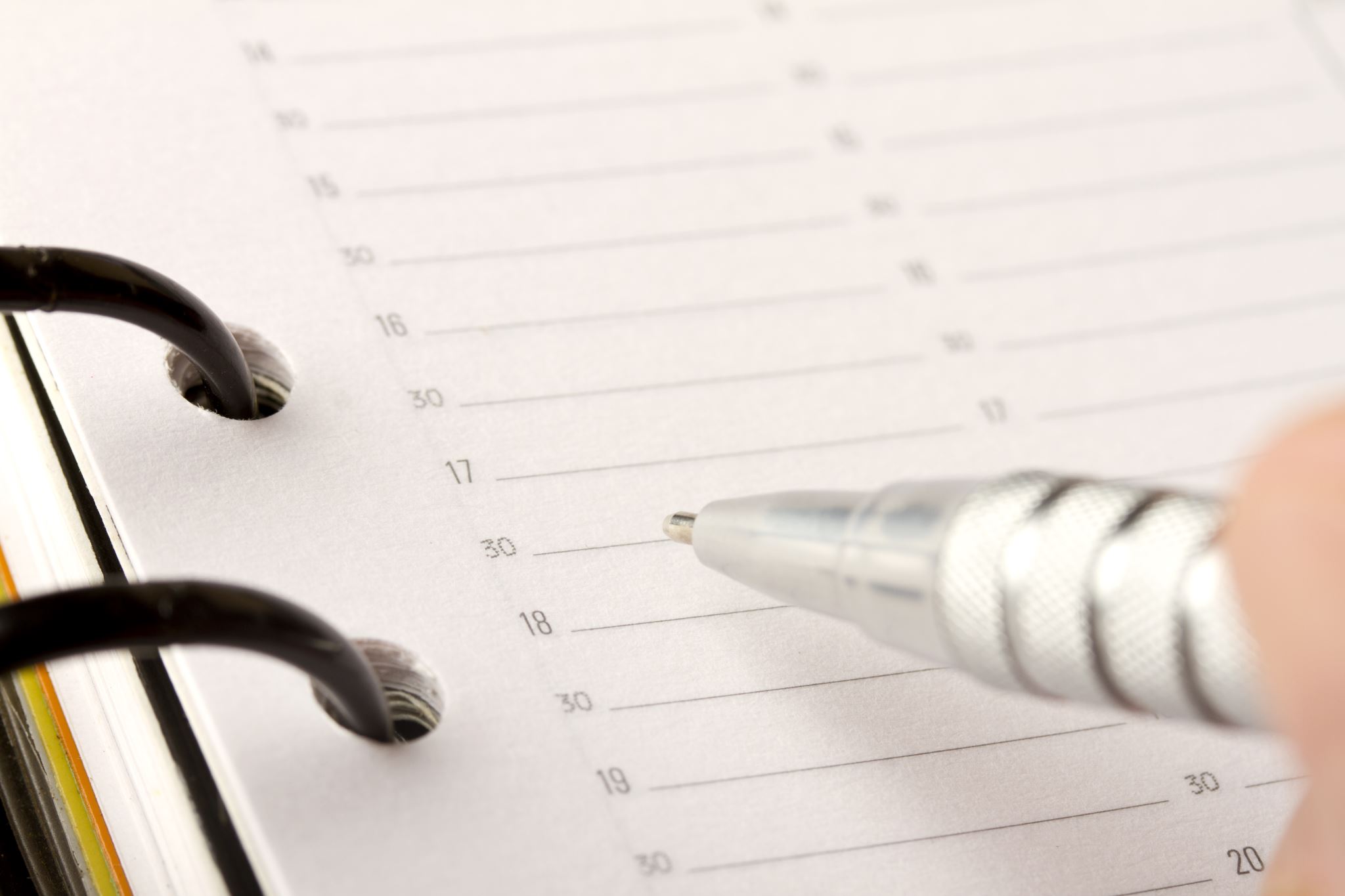 Membership Responsibilities: Meetings
Mandatory monthly meetings occur after school typically from 2:45pm-3:15pm
Members must attend 6 out of 9 yearly meetings during the school year or risk probation/dismissal. 
Excused: sports practice or games, absent from school or left early, other club (only if you are an officer/leader for the club), biotech program
Unexcused: work or other club (non-officer)
Main Page
Hours: Getting Hours
Main Page
Clarification on Flex Hours
Main Page
Hours: Tracking Hours
Main Page
Dues and Contracts
Main Page
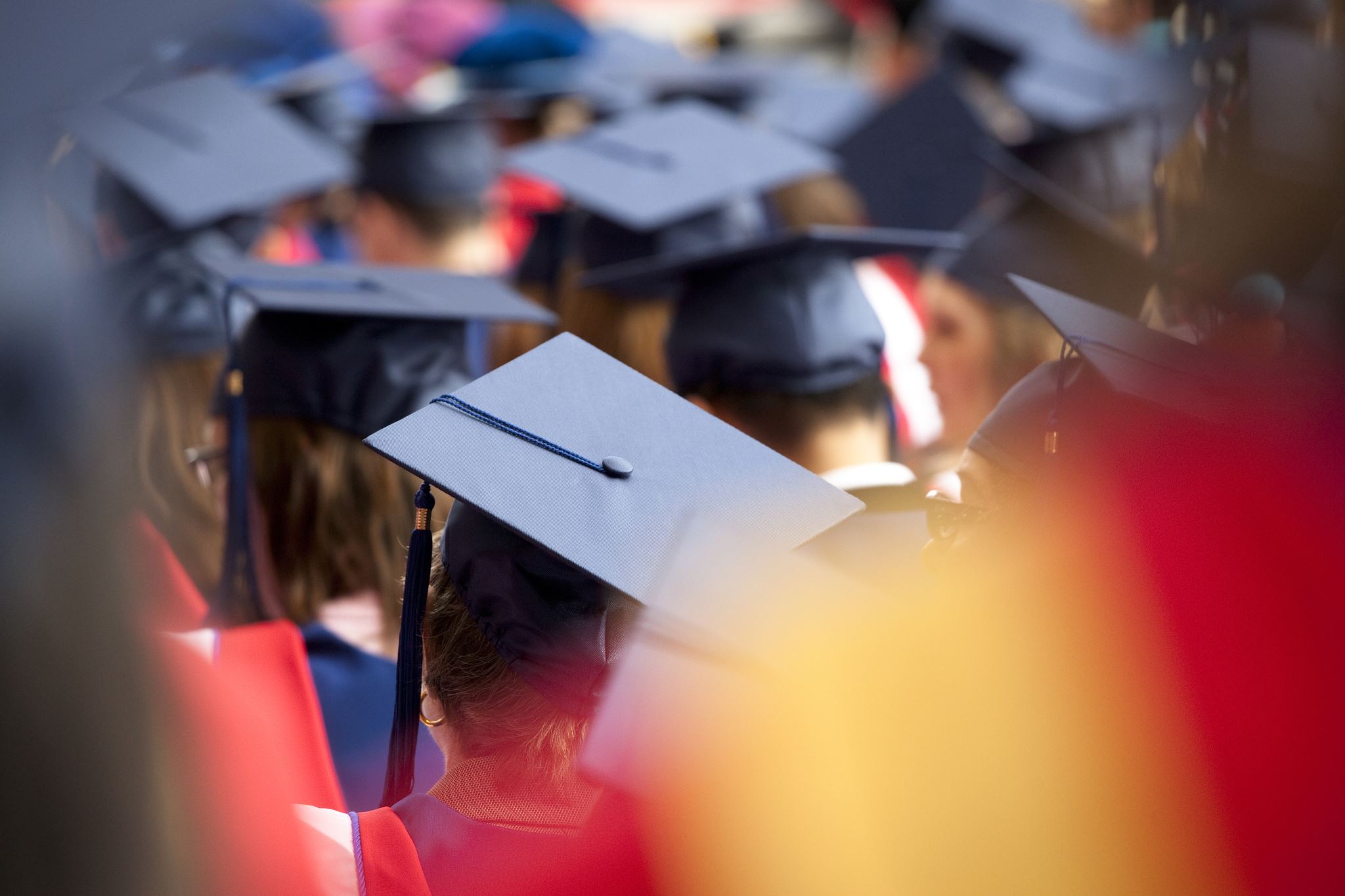 Graduation as an NHS Member
A member of NHS graduates with regalia signifying their NHS membership including cords and a medal.
Any member who has outstanding obligations to NHS will not receive their regalia.
Obligations include: unpaid dues or not meeting scholarship, service, character, or leadership requirements.
Main Page
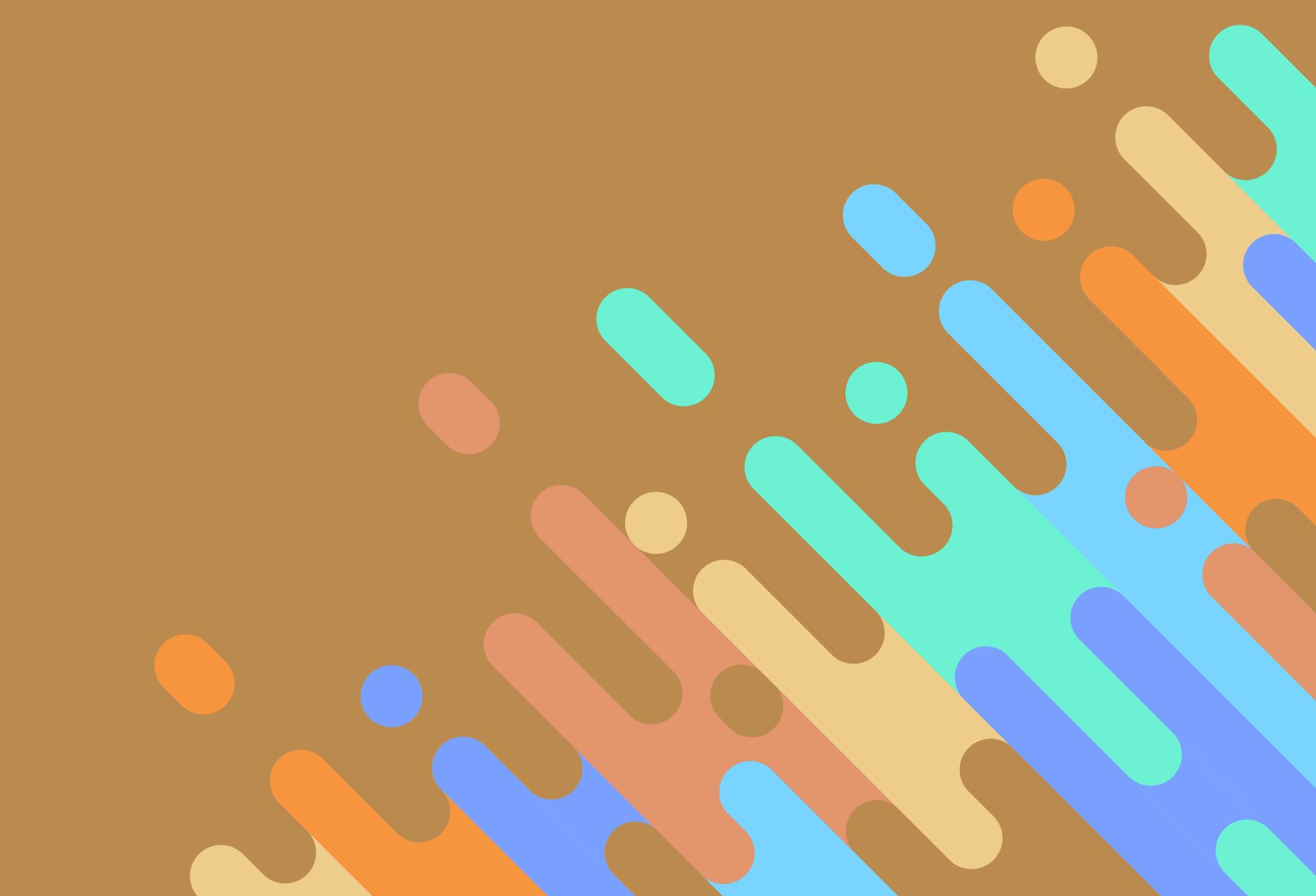 Officers
Our officers, applying for office
Main Page
Our Officers
Main Page
Applying for Office
Officer applications typically will be accepted starting in April. Only current NHS juniors should apply for a position.
Only complete officer applications will be selected for interviews. Interviews are conducted late April.
New officers are installed in May/June and remain in office for 1 year.
Positions: President, Vice President, Secretary, Treasurer and Historian, Peer Tutor Coordinator, & Charity Supervisor
Main Page
Probation and Dismissal
Main Page